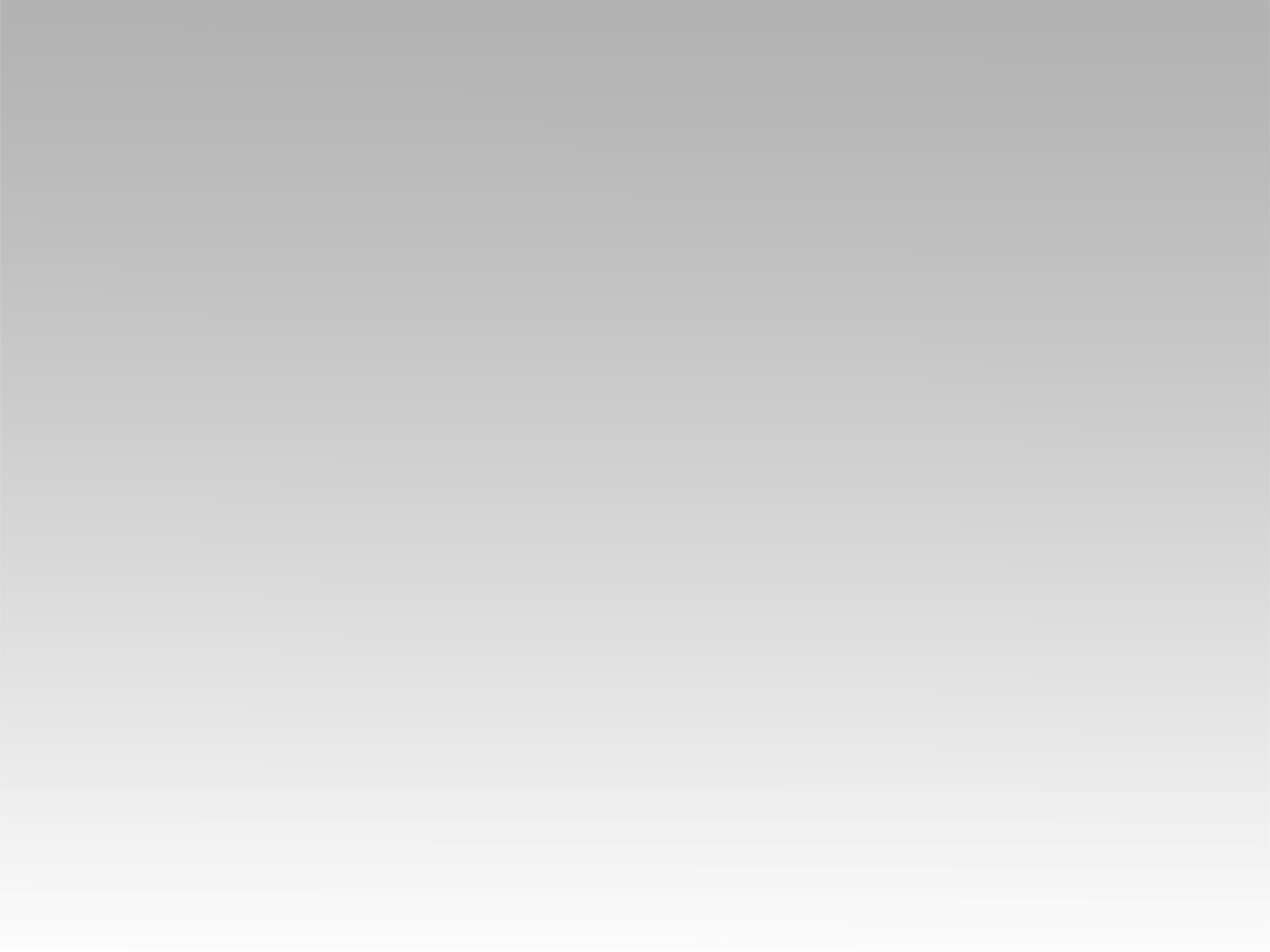 تـرنيــمة
سلامك فاق العقول
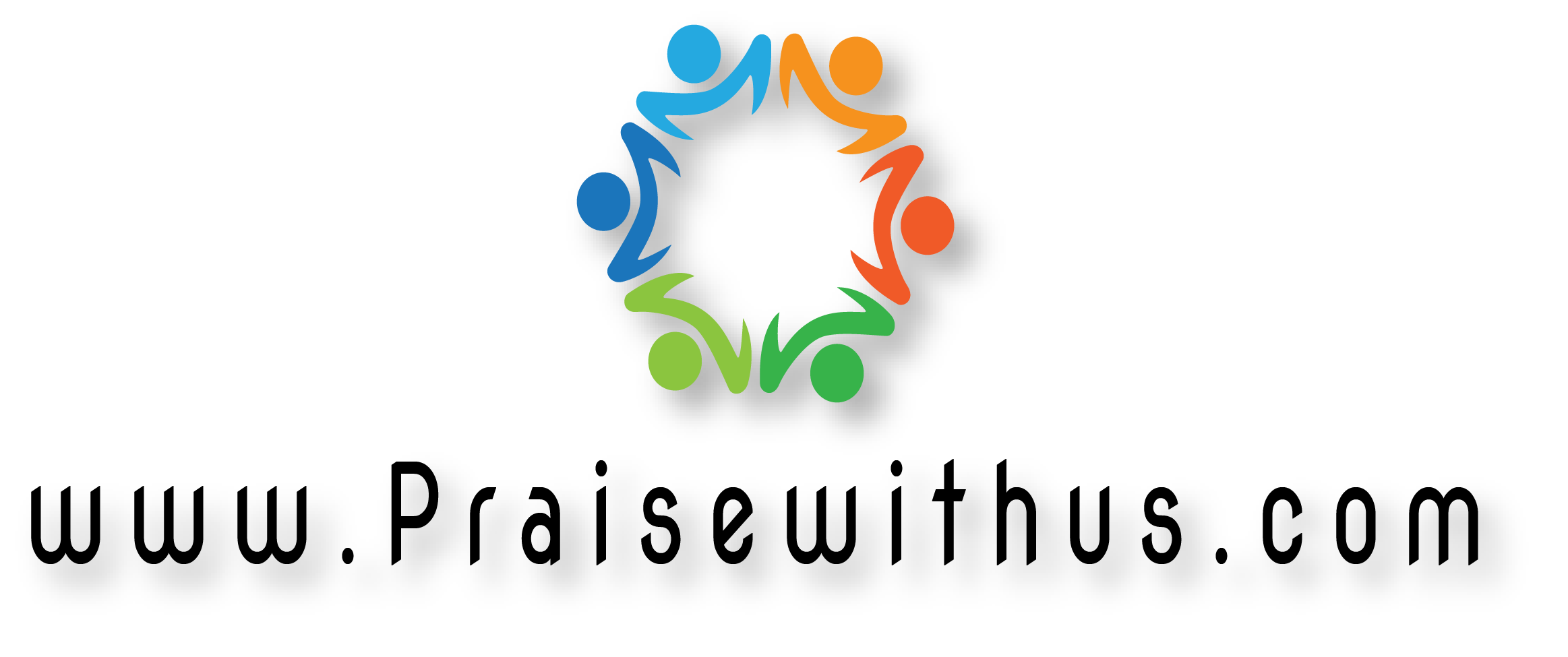 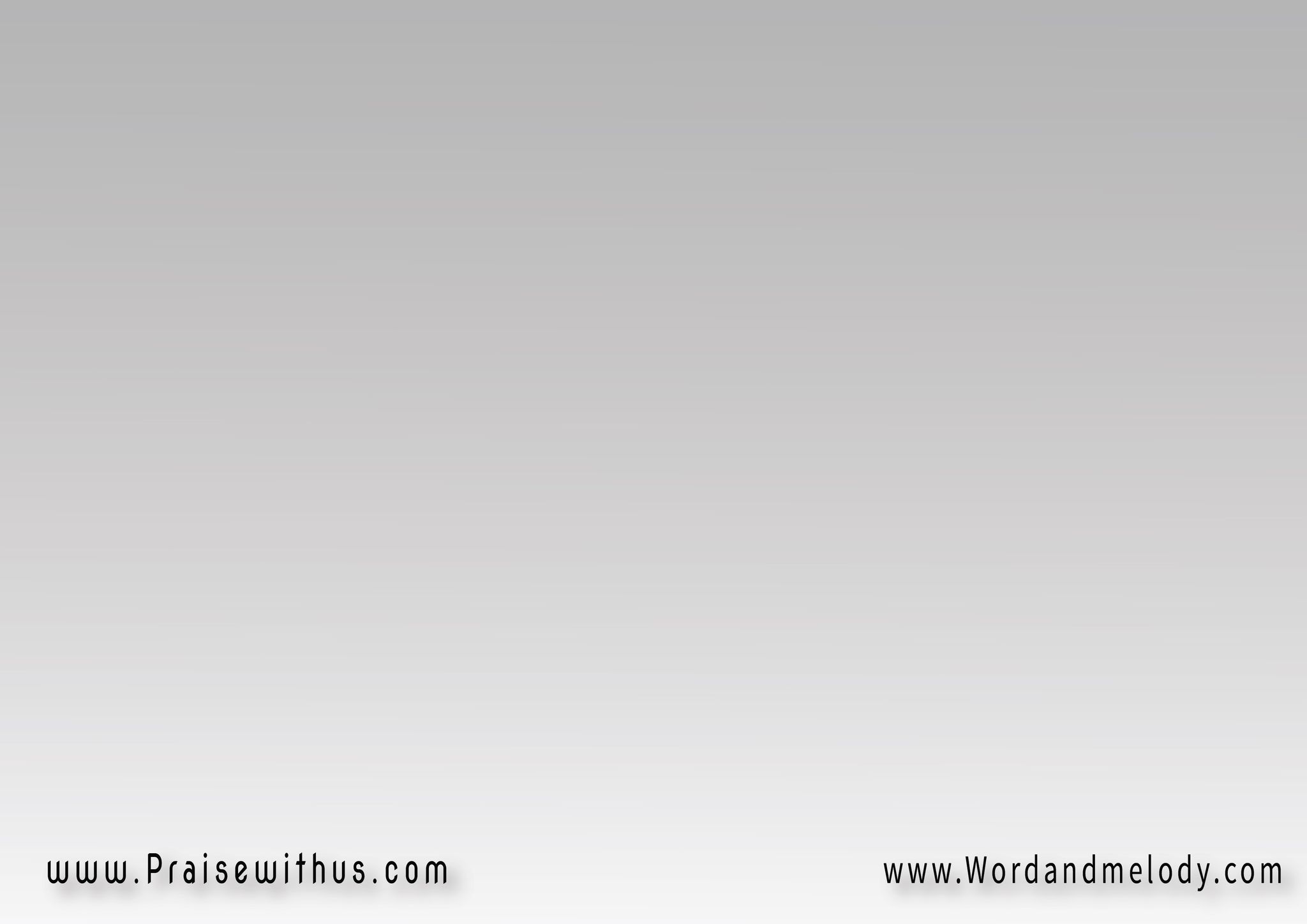 1- 
(سلامك فاقْ العُقولْ فِينا ومِش مُمْكِن يزولْمَهْمَا العَدُو بيقولْ  مَالِي حَيَاتنا سَلامْ)2
(salamak faq il aoqol 
fina wmesh momken yezool mahma alaadw byeqool   
mali hayatna salam)2
Your peace is beyond our comprehension. It is 
in us forever, no matter what the enemy may say. You fill our lives with peace.
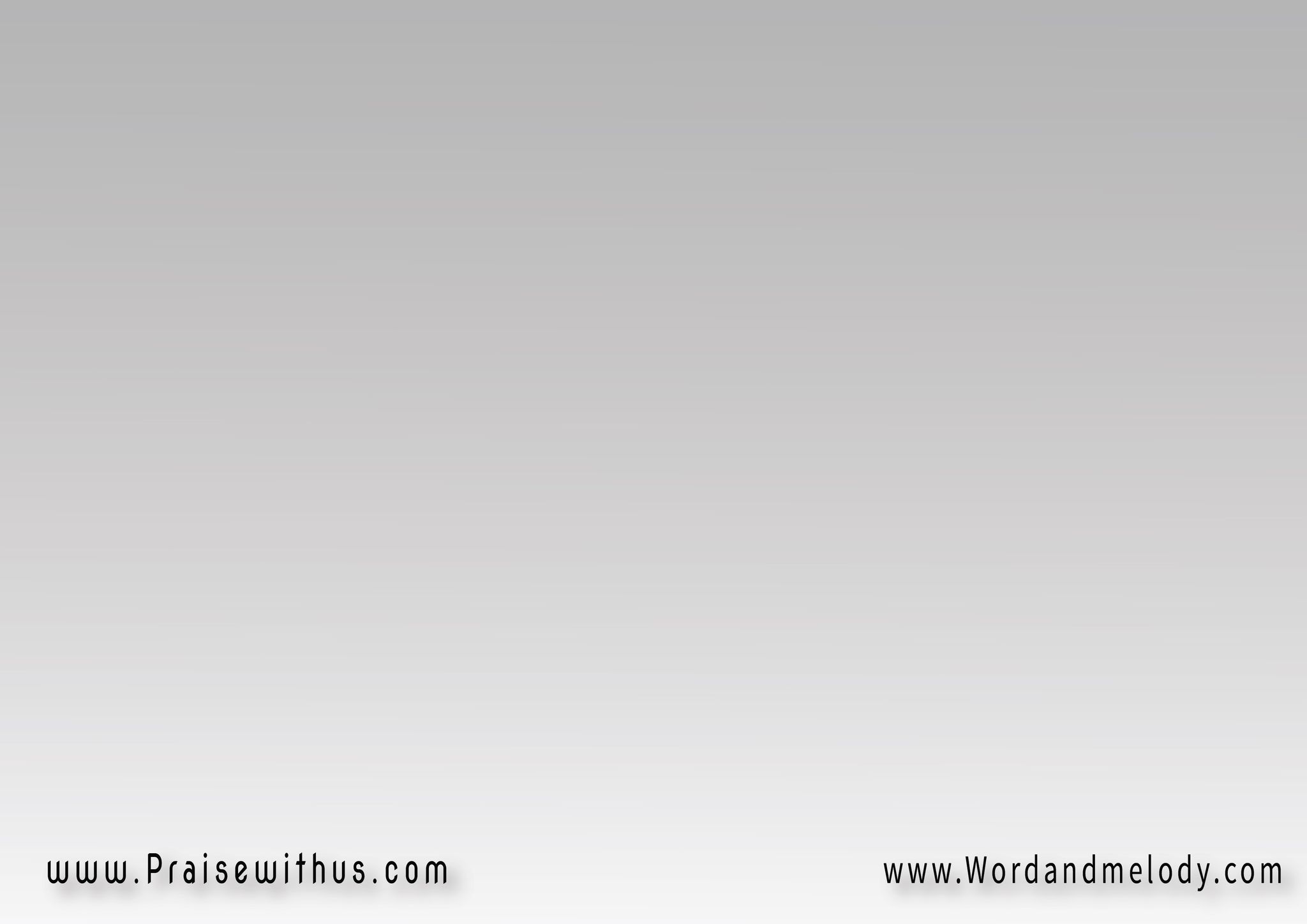 القرار:(سلام سلام  لشَعب الرَّبِّ في كلِّ مكان)2
(salam salam le shaab errab fe koll makan)2


Peace, peace to God’s people in every place.
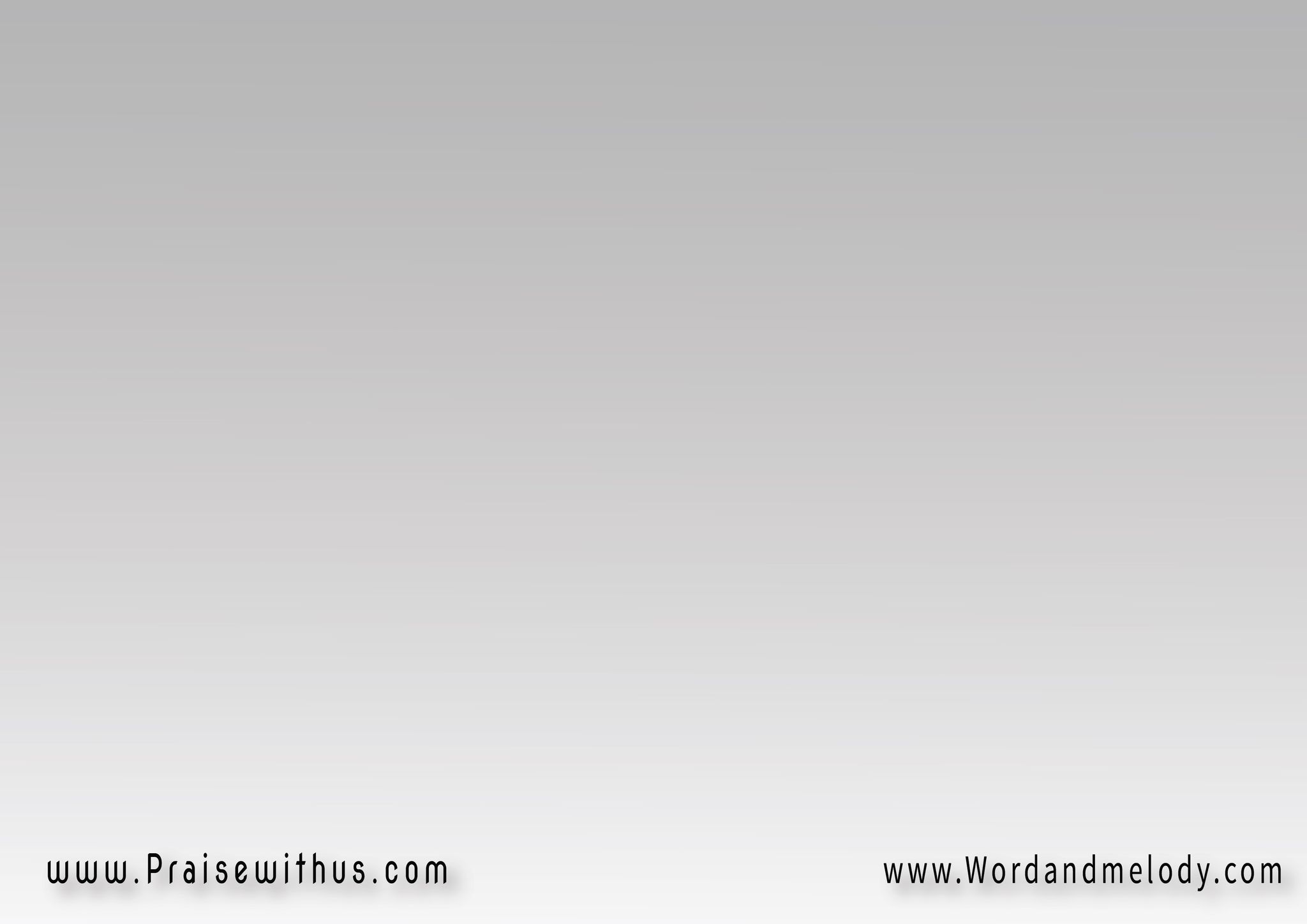 2- 
(وحتَّى إنْ تاهِت رِجلينا دا رُوحَك فينا وحَوَالينابيرُدّ نفُوسنا ويهْدِينا   ويمْلا قُلُوبنا سَلامْ)2
(we hattan tahet rejlena 
da rohak fina we hawalenabyerod nfosna we yehdeena 
we yemla olobna salam)2
Even if we lose our way, Your spirit is in us and around us. It revives our souls, comforts us, and
 fills our heart with peace.
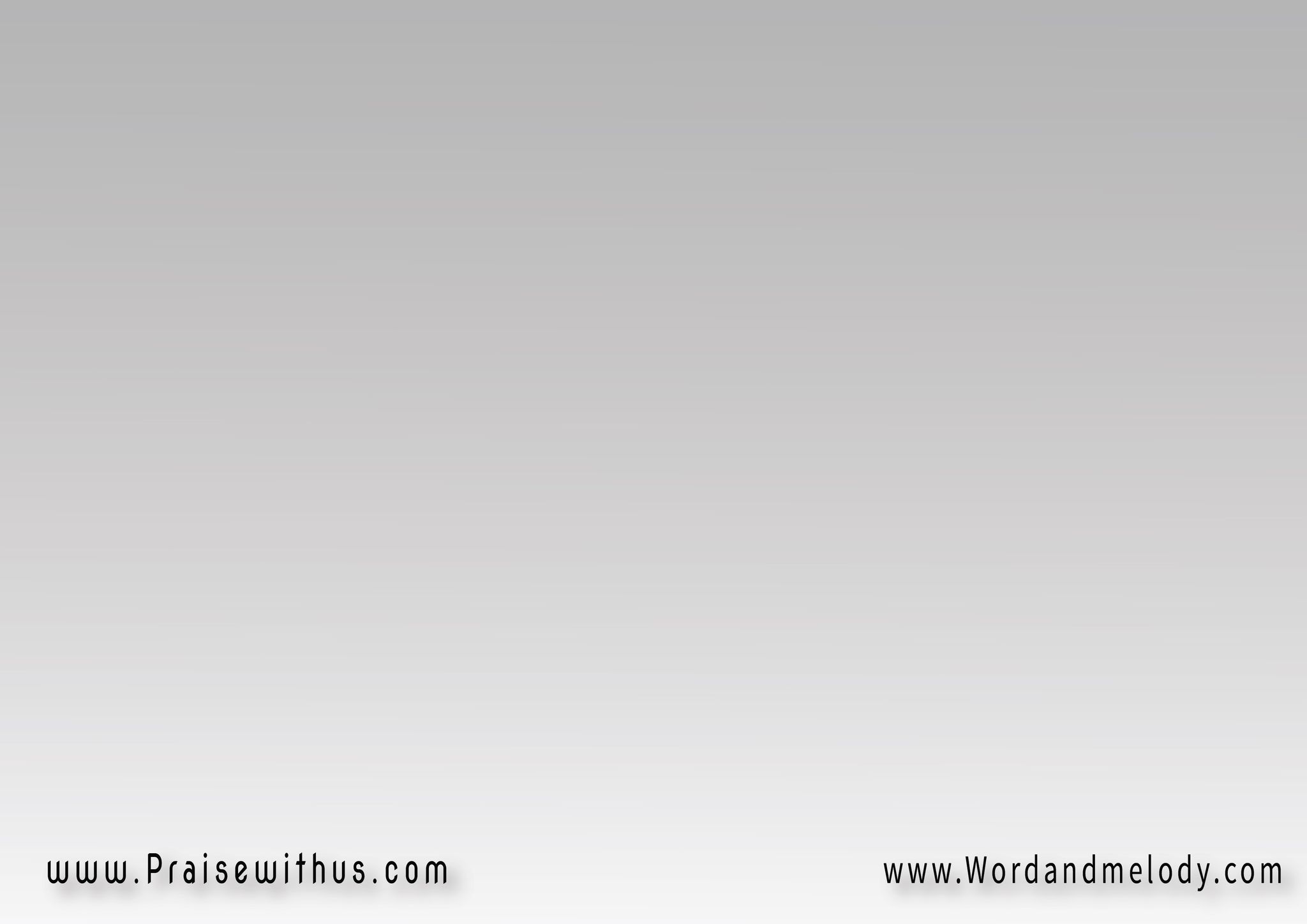 القرار:(سلام سلام  لشَعب الرَّبِّ في كلِّ مكان)2
(salam salam le shaab errab fe koll makan)2


Peace, peace to God’s people in every place.
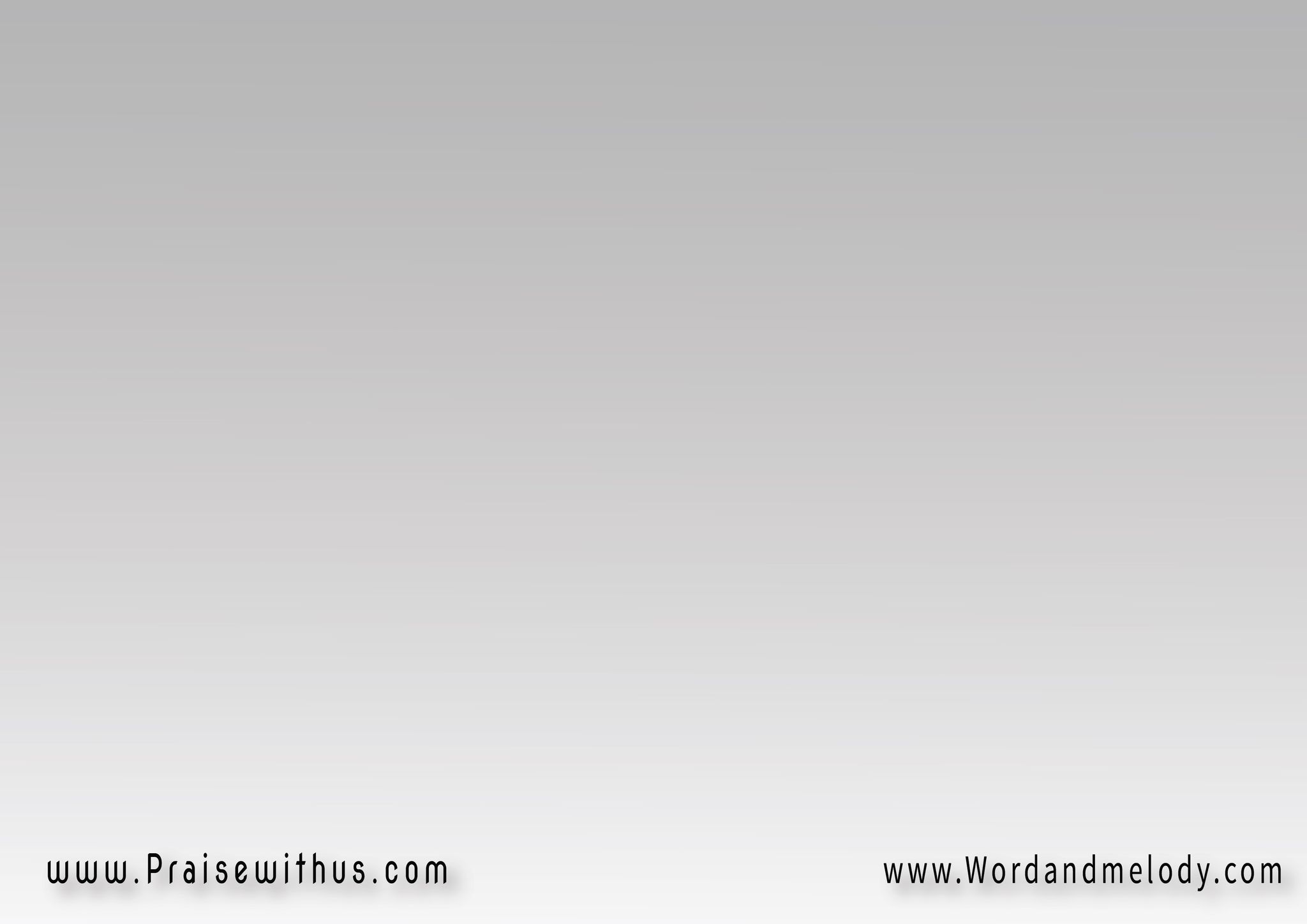 3- 
(سَلام الله سِبْتُه لِينا  مِش زَيِّ العَالَم تِدِّينا ومادَام رُوحَك عَايِش فينا شعبك دايماً في سَلامْ)2
(salam allah sebto lina   
mesh zay ilaalam teddinawemadam rohak aayesh finashaabak dayman fi salam)2
God’s peace, You have left for us, it’s not like the world gives, and because Your spirit lives in us, Your people are always in peace.
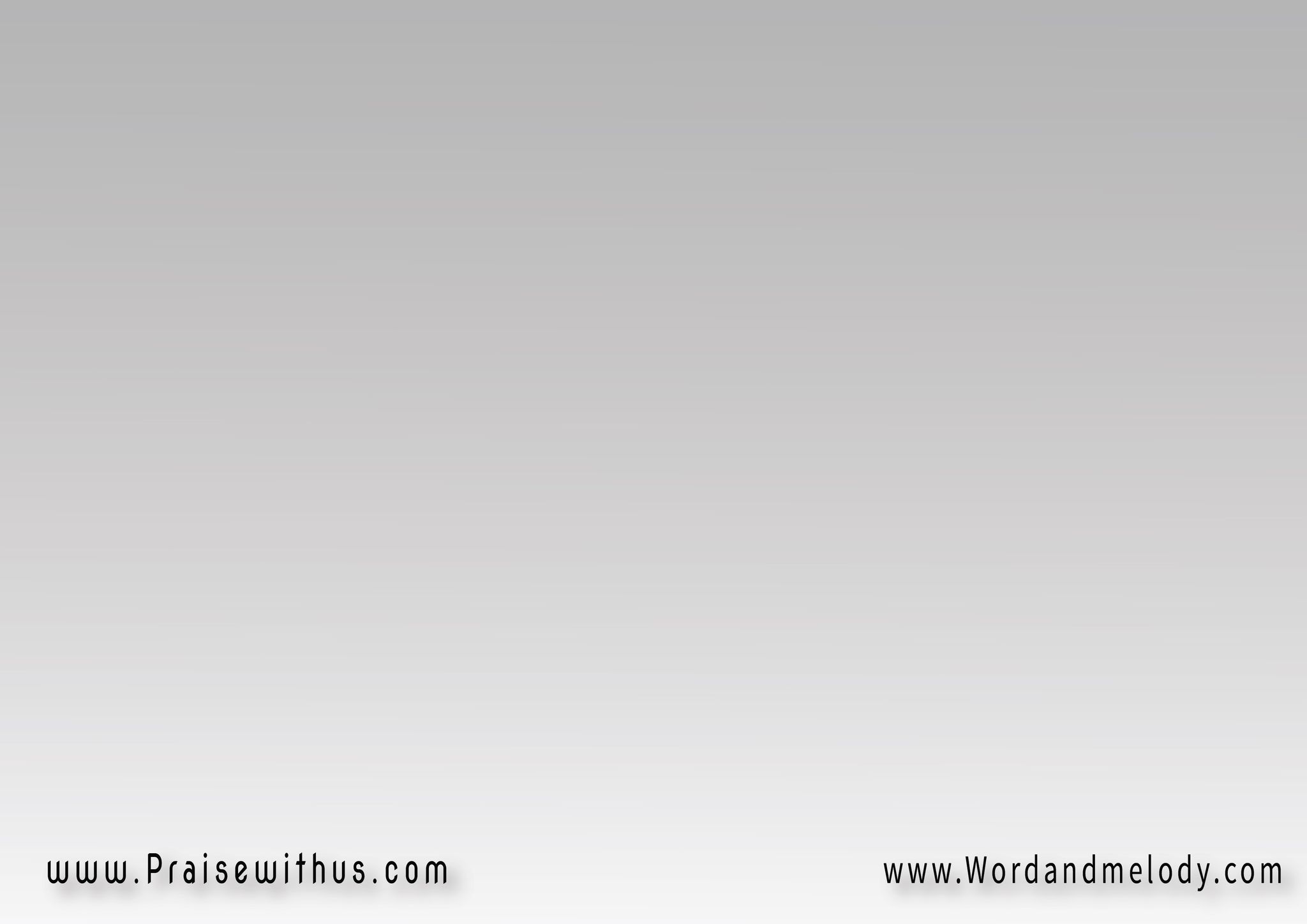 القرار:(سلام سلام  لشَعب الرَّبِّ في كلِّ مكان)2
(salam salam le shaab errab fe koll makan)2


Peace, peace to God’s people in every place.
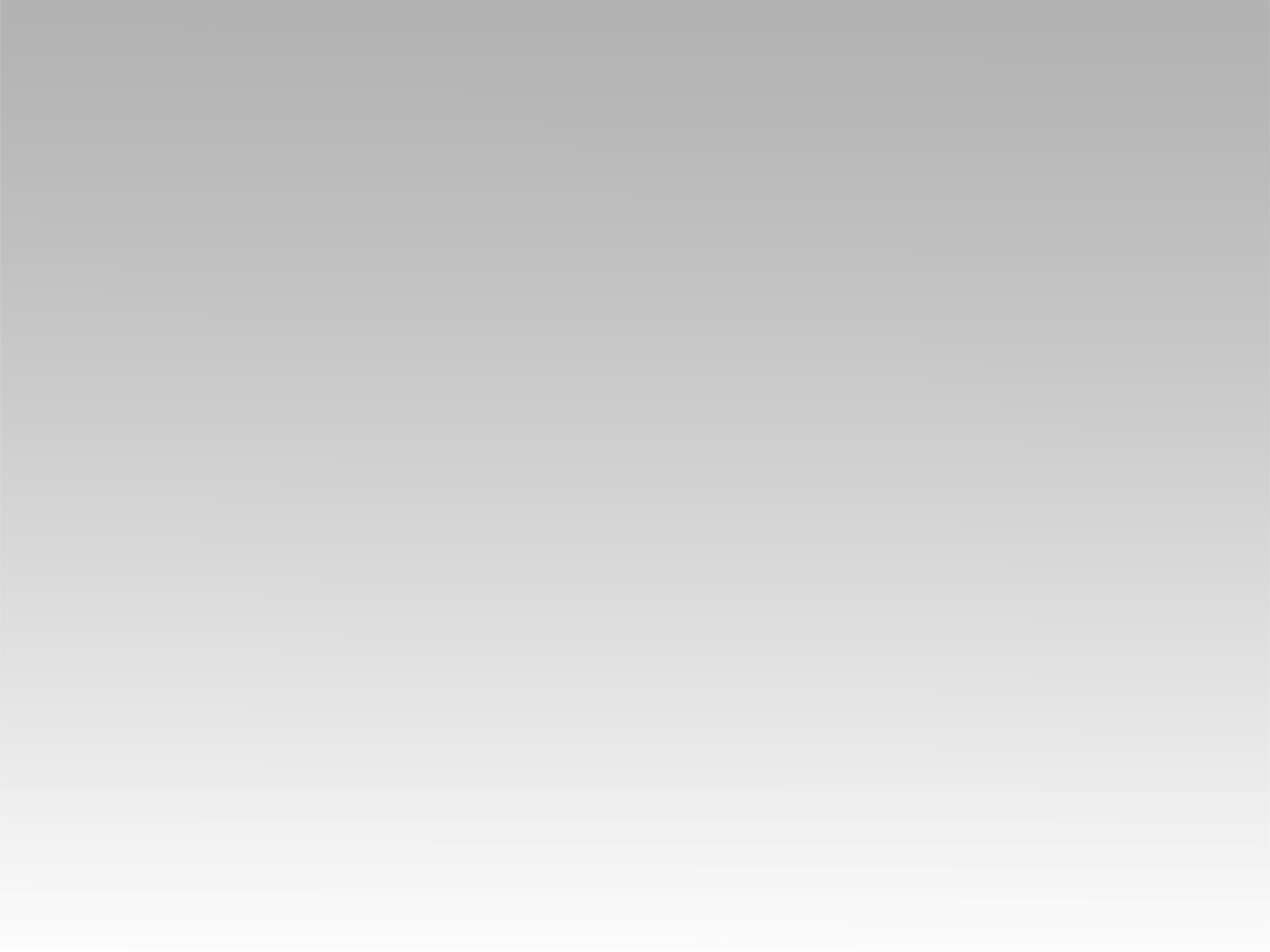 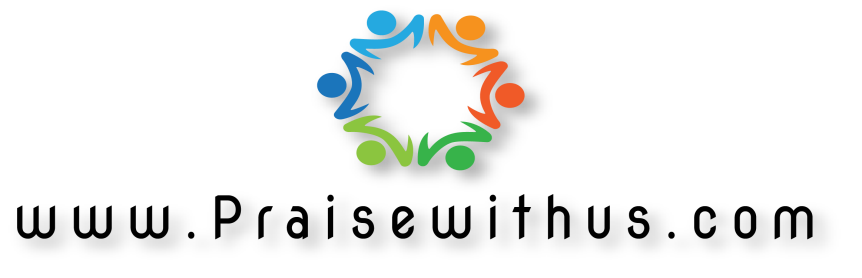